La classe de terminale2020/ 2021
Bonsoir à tous !
Vos enfants sont répartis dans 3 classes de terminales ; TA : 32 élèves 
                          TB : 29 élèves
                          TC : 32 élèves
Les horaires en classe de terminales terminales
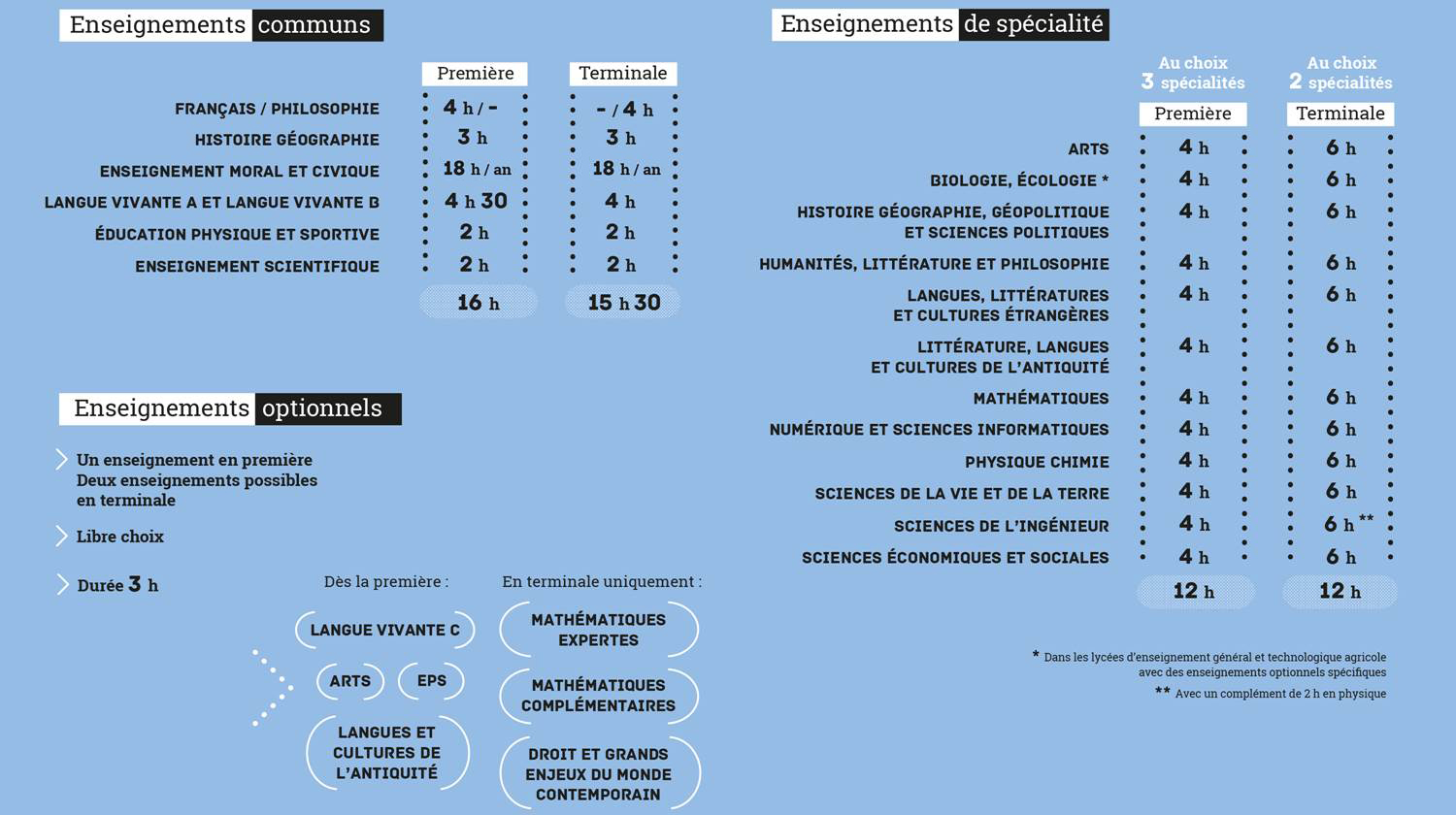 2
A  telecharger sur charlemagne
Les épreuves du nouveau bac
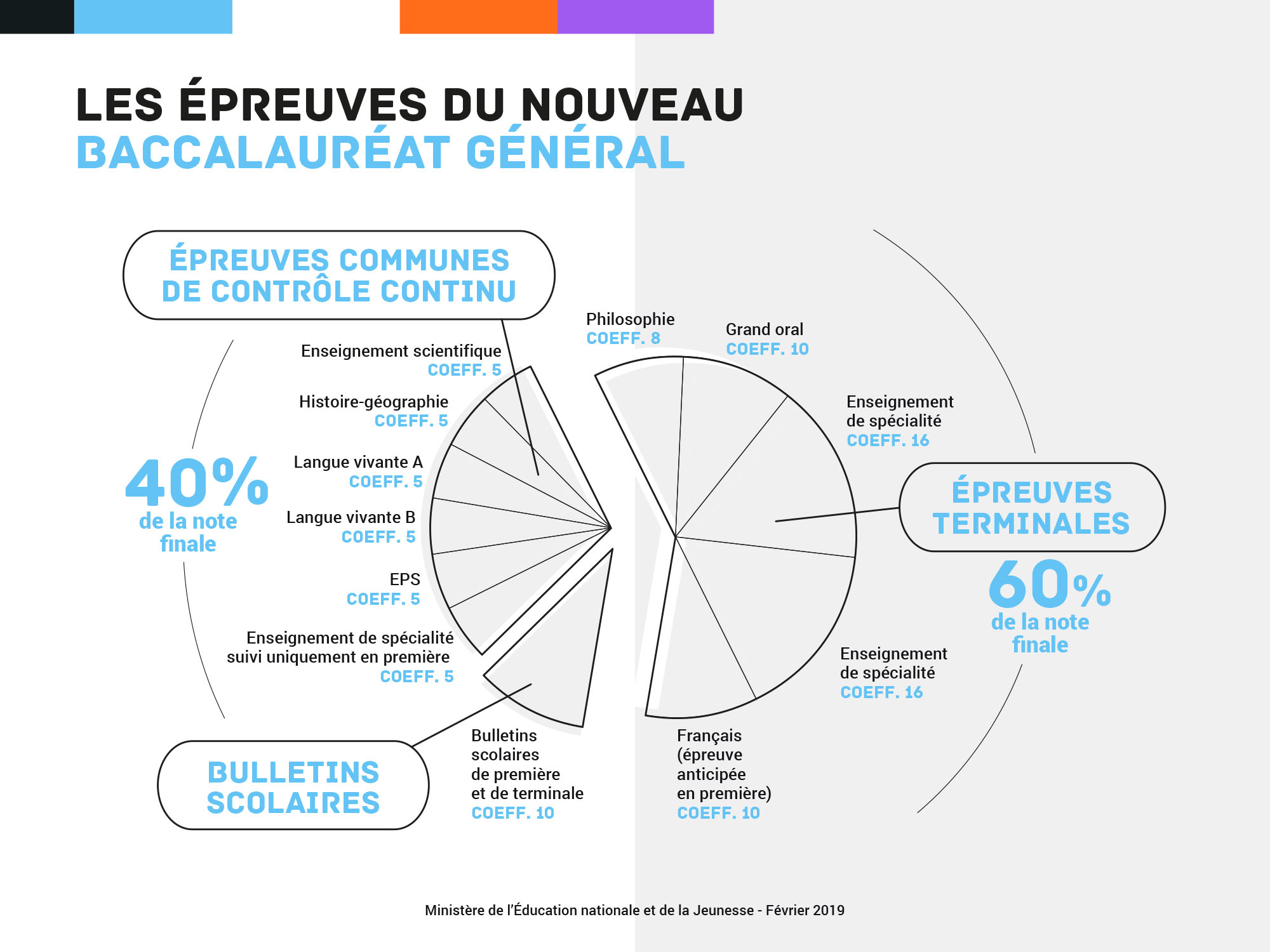 5
Ce qui aurait du se passer en classe de 1ère
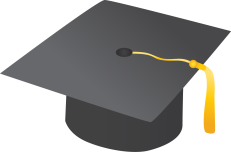 CONTRÔLE CONTINU – septembre à juin
35% de la note finale
10% de la note finale
(à la fin du 1er semestre)
Année de terminale – Chronologie des épreuves
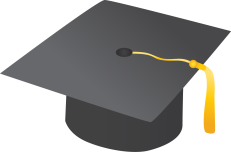 CONTRÔLE CONTINU – septembre à juin
EPS – CCF – 3 épreuves réparties sur l’année
100%
BAC
1ère :
35% de la note finale
67% de la note finale
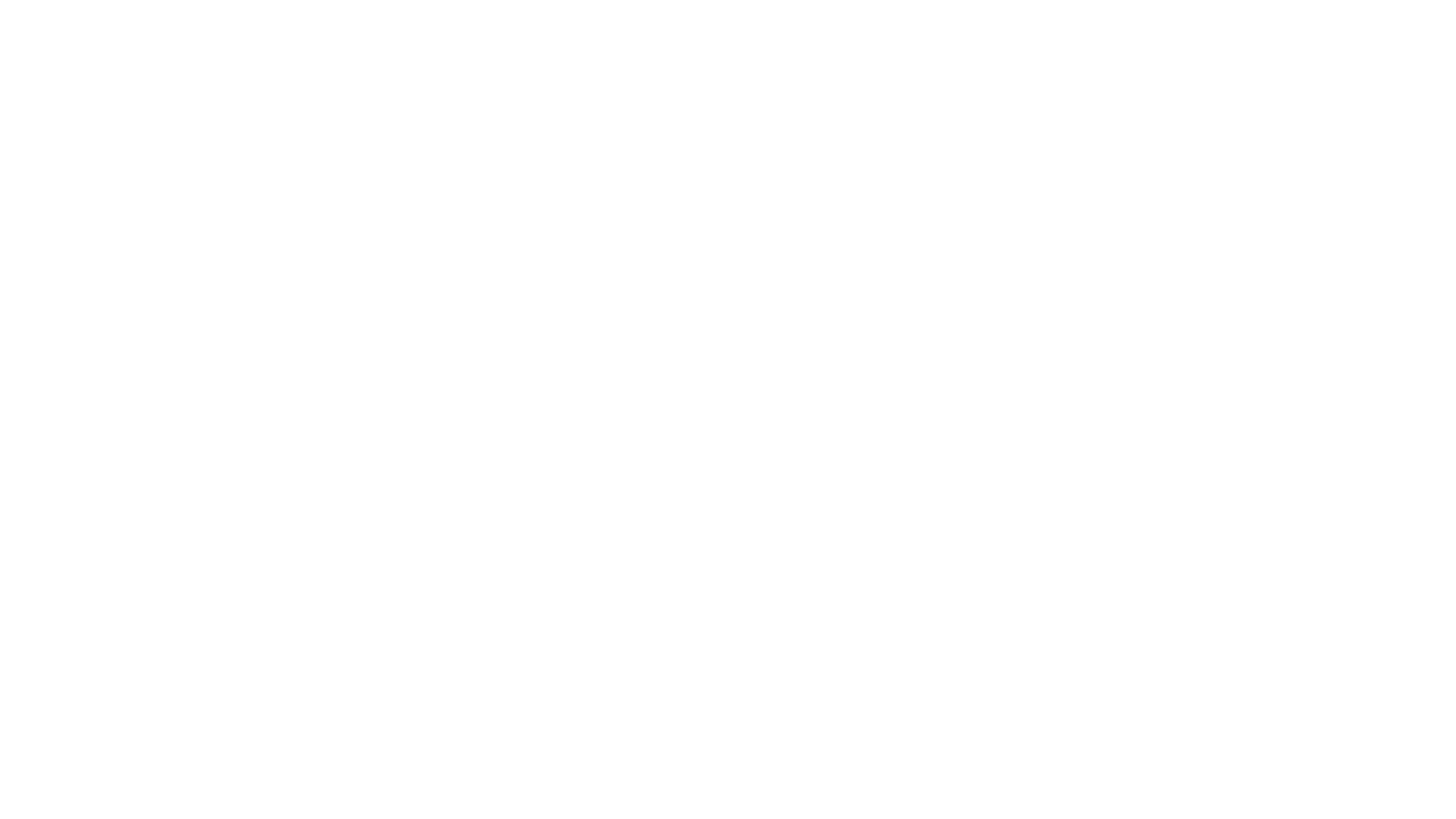 Le « GRAND ORAL »
Modalités : 
Durée de l’oral : 20 min
Temps de préparation : 20 min
Le sujet : 
Deux questions choisies et préparées en amont par le candidat, adossées aux enseignements de spécialité
L’évaluation :
Solidité des connaissances
Capacité à argumenter et à relier les savoirs
Esprit critique
Précision et clarté du propos ; force de conviction
Déroulement de l’oral :

1er temps : 5’    Présentation d’une des deux questions sans interruption, en position debout

2nd temps : 10’     Echange entre le jury et le candidat

3ème temps : 5’     Echange sur le projet d’orientation
Le jury : il est composé de deux professeurs extérieurs à l’établissement
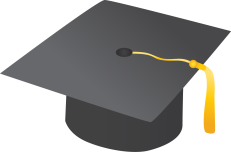 Nouvelle organisation
- les professeurs principaux
- les DS
- les AP ( accompagnements personnalisés)
Les professeurs principaux
Le groupe classe n’existe désormais plus que pour les enseignements de tronc commun.
    Les  élèves se retrouvent plus par groupe de spécialités ou langues ou encore option.

Nous avons donc revu notre fonctionnement des professeurs principaux qui ne sont plus affectés à une classe mais à un groupe d’élèves.

Pour contacter le professeur tuteur de votre enfant , vous pouvez consulter sur école directe la liste des PP dans l’espace de travail de la classe.
10
Devoirs surveillés
- Suppression du créneau de DS dans l’emploi du temps élève traditionnellement positionné le vendredi.

   - choix des équipes : nous n’avons plus de manière systématique dans toutes les matières des épreuves de 2h00 , 3h00 ou 4h00 .
Les enseignants évaluent donc  sur leur temps de cours .

- Néanmoins possibilité de banaliser des créneaux horaires de 4 h00 pour par exemple faire des DS de français.
Plus grande flexibilité également  des emplois du temps.
11
Les AP/ accompagnements personnalisés
2 heures hebdomadaires d’accompagnement personnalisé 
2 créneaux banalisés pour les élèves de 1ères et de terminales 
Un créneau réservé aux professeurs principaux ( les professeurs convoquent les élèves pour travailler l’orientation ou pour un suivi plus individualisé
Un créneau réservé à l’accompagnement par matières ( les élèves s’inscrivent via ED dans les groupes flexibles)
PARCOURSUP
Inscription sur  Parcoursup en 2021 
Ouverture du site Parcoursup : novembre 2021
Du 22 janvier au 2 avril : vous vous informez en ligne
A partir du 2 avril : vous formulez tous vos vœux
Du 19 mai au 17 juillet : vous recevez les réponses
Fonctionnement école directe
Organisation  de la vie scolaire